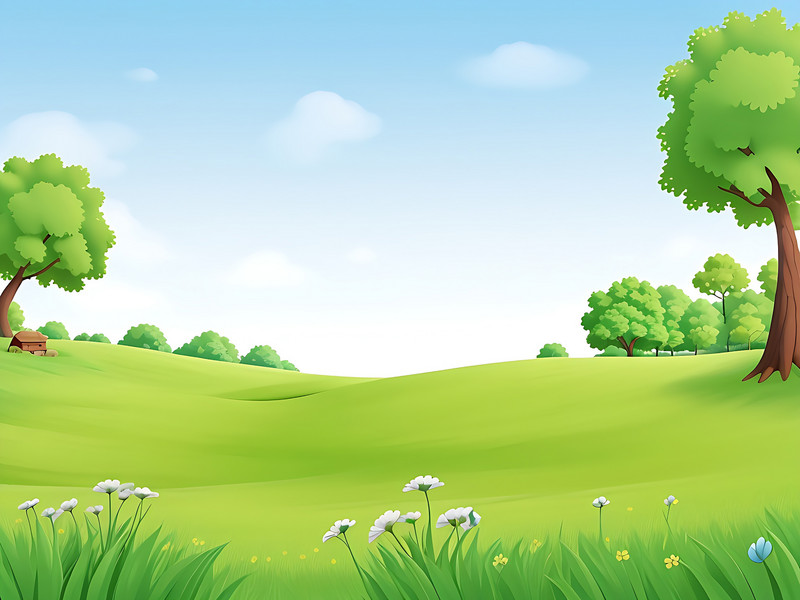 ỦY BAN NHÂN DÂN QUẬN LONG BIÊN
TRƯỜNG MẦM NON CHIM ÉN
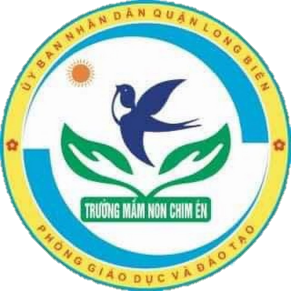 LĨNH VỰC PHÁT TRIỂN THẨM MỸ
HOẠT ĐỘNG TẠO HÌNH
TÔ MÀU Ô TÔ
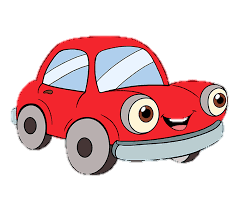 Lứa tuổi :24-36 tháng
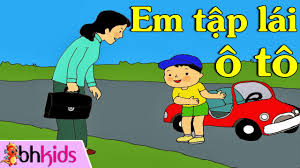 I, Ổn định tổ chức
Cô và các con cùng
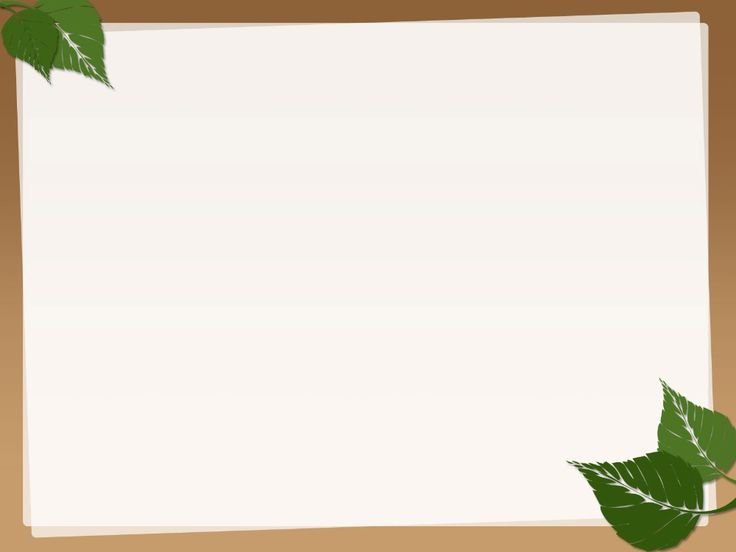 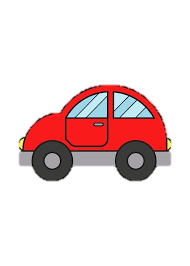 II, Phương pháp hình thức tổ chức
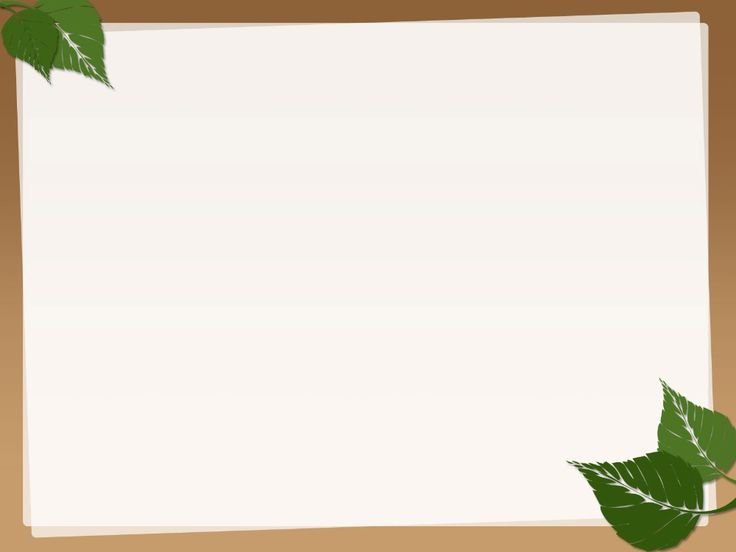 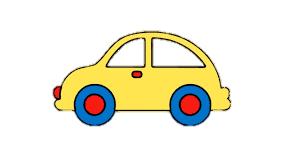 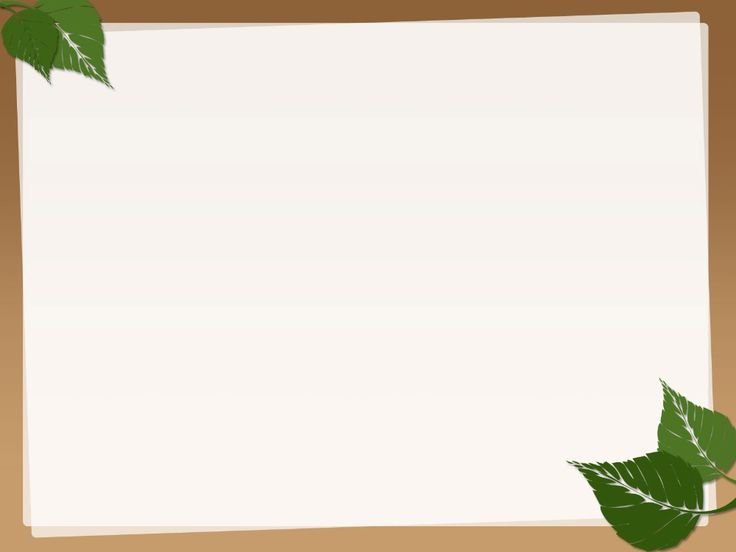 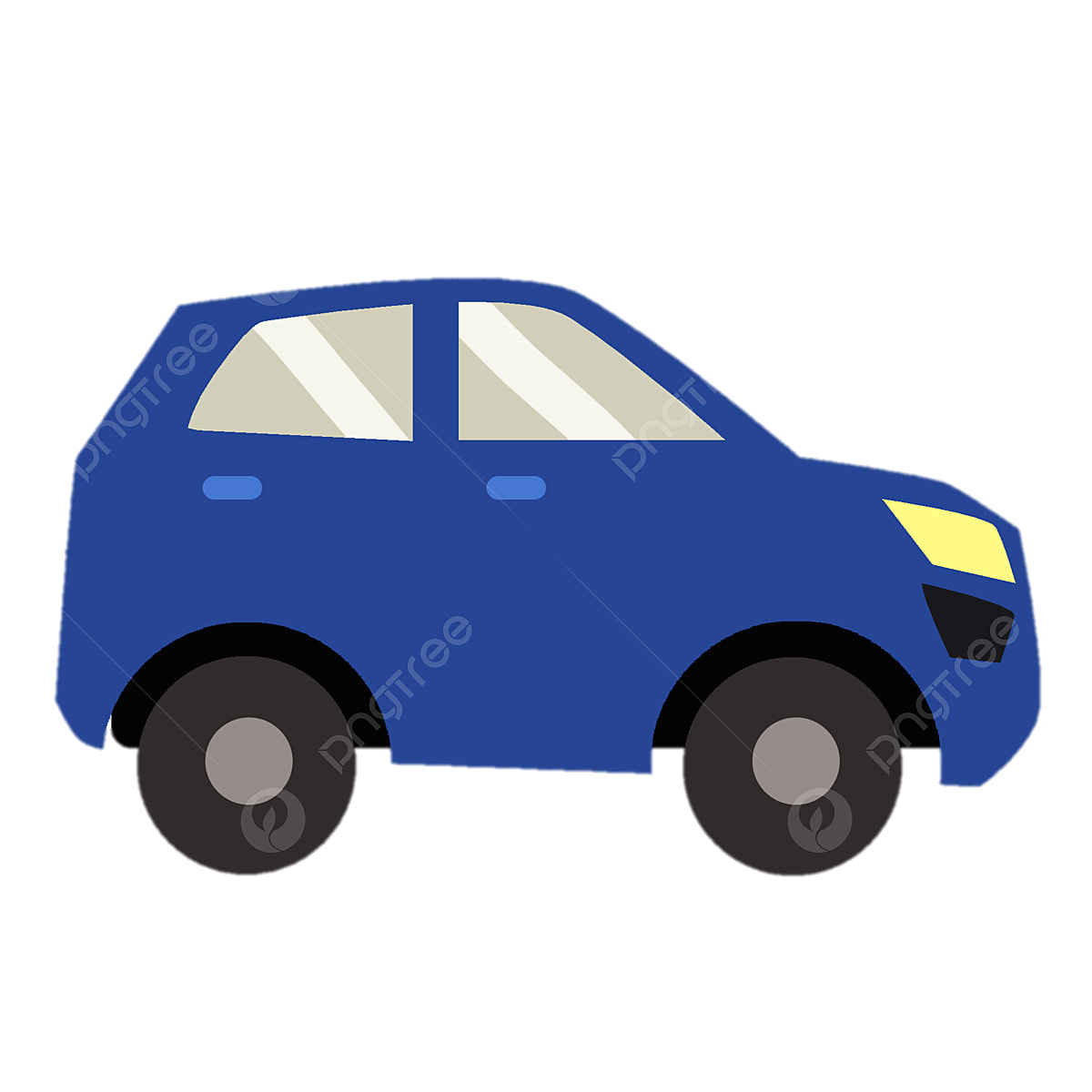 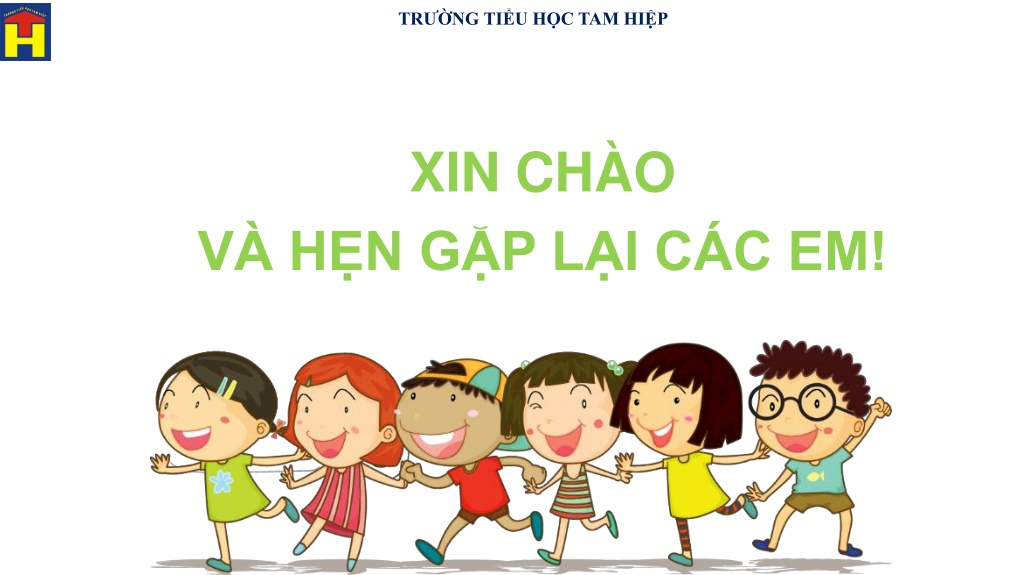 III, Kết thúc